SAFETY & QUALITY ASSURANCE
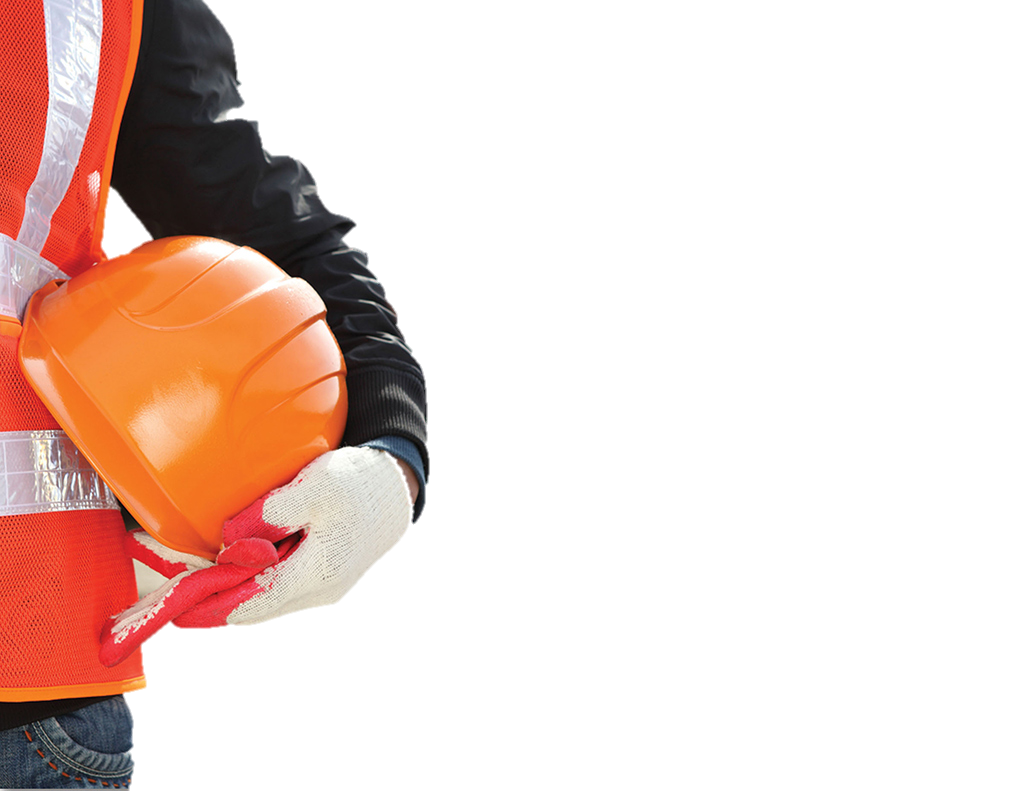 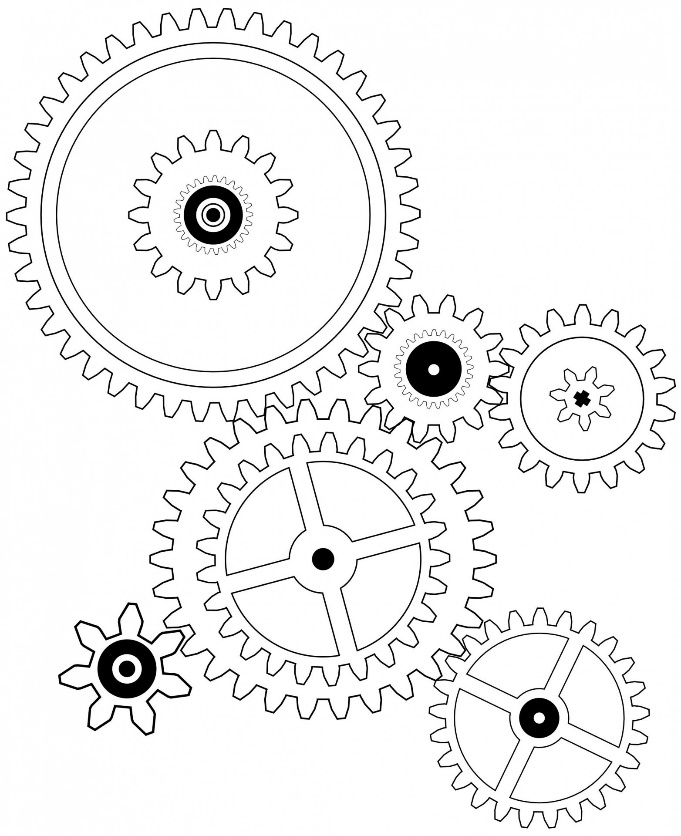 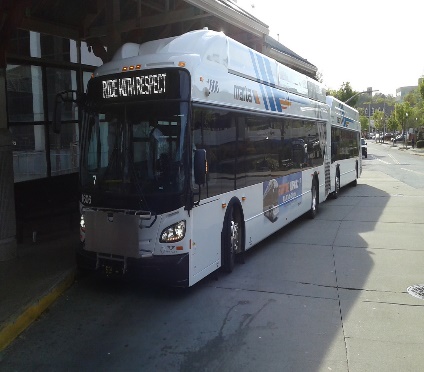 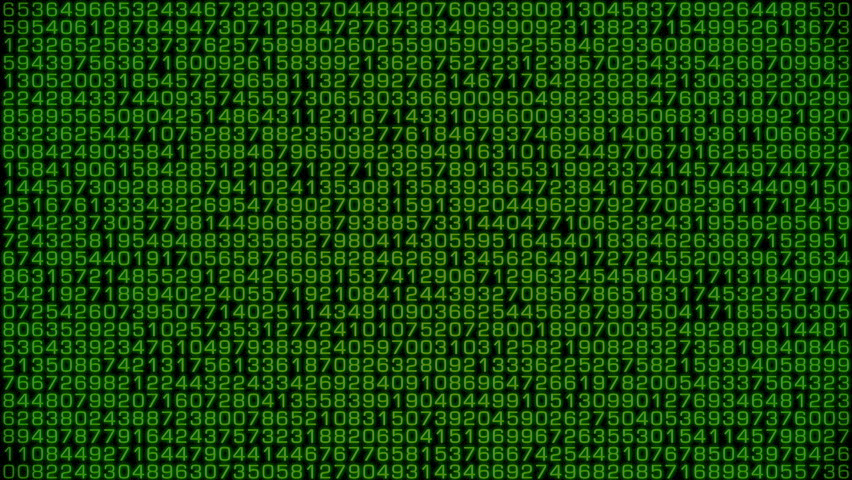 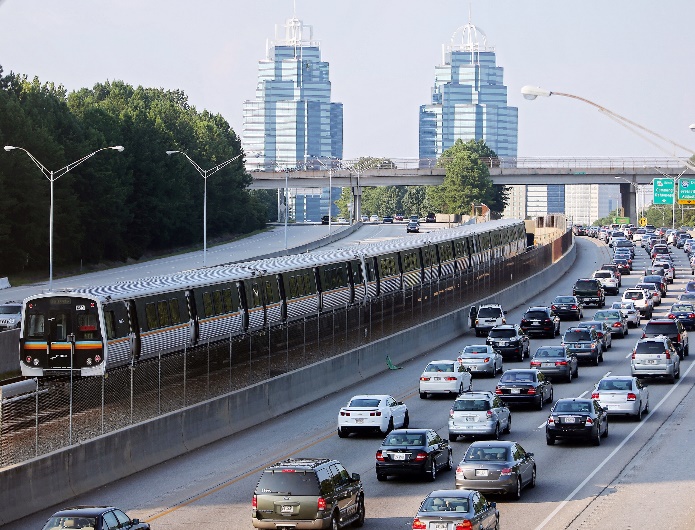 PRESENTED BY 

ELAYNE BERRY, AGM
Department of Safety & Quality Assurance 
May 18, 2017
Safety vs. Security
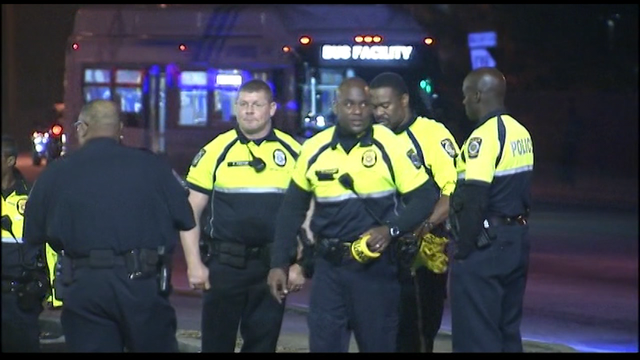 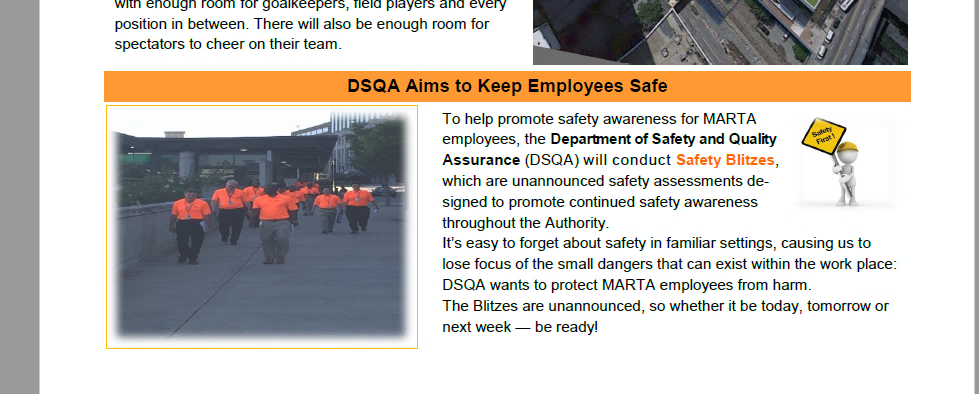 SECURITY
SAFETY
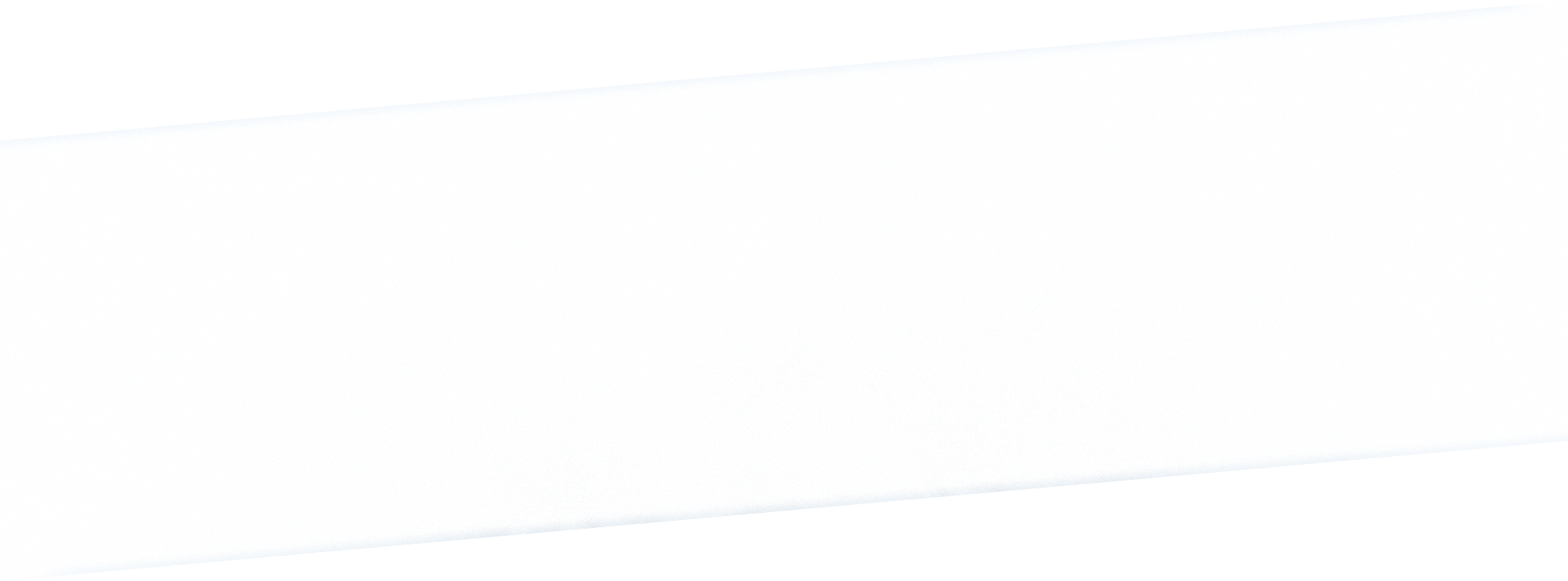 The Department of 
Safety & Quality Assurance
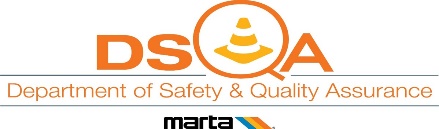 Safety and QA: What’s the Connection?
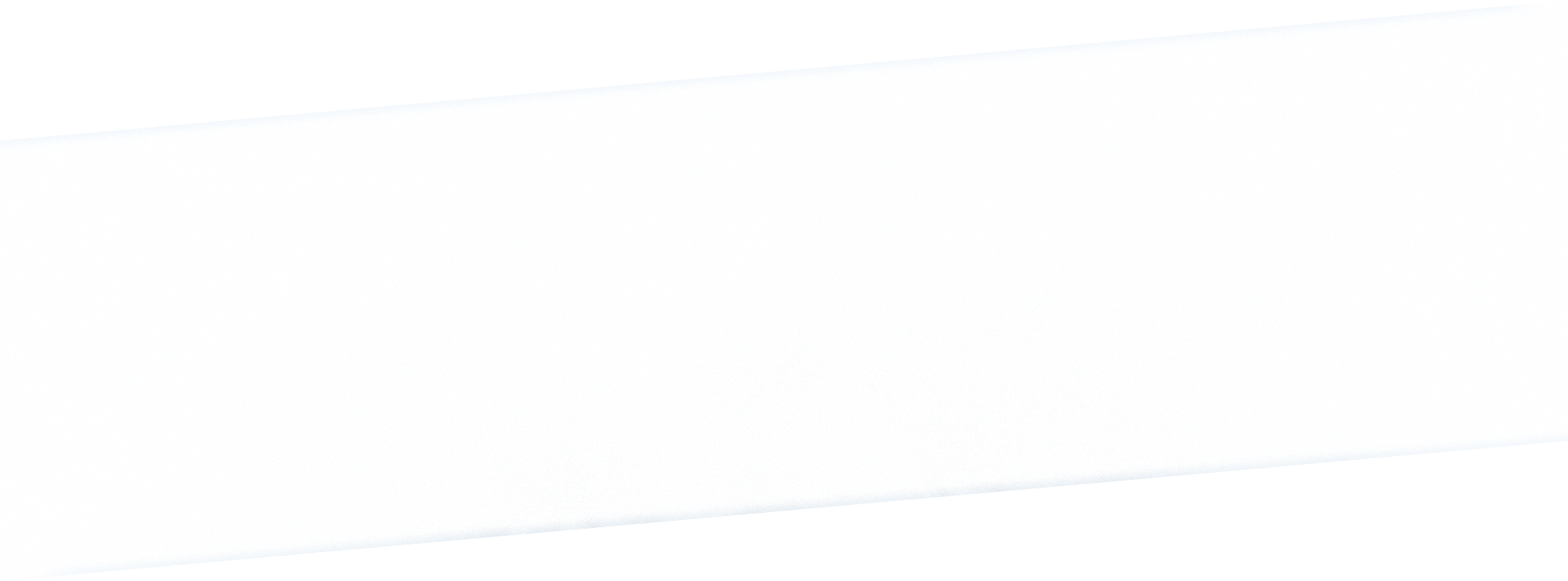 FY2017 DSQA Organization Chart
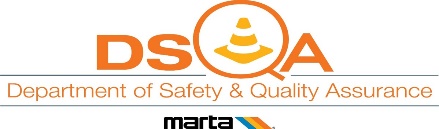 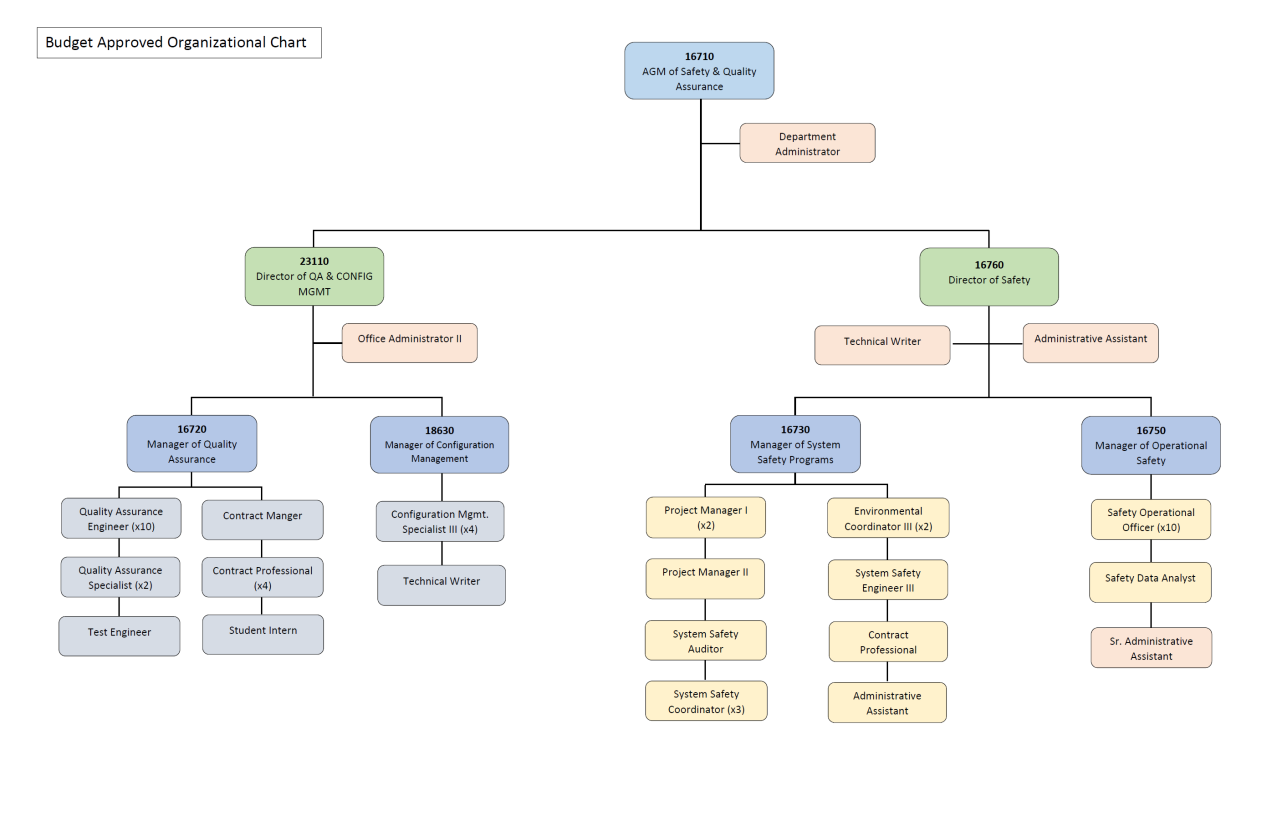 56 Full-Time Employees
Safety: 25 
QACM: 26
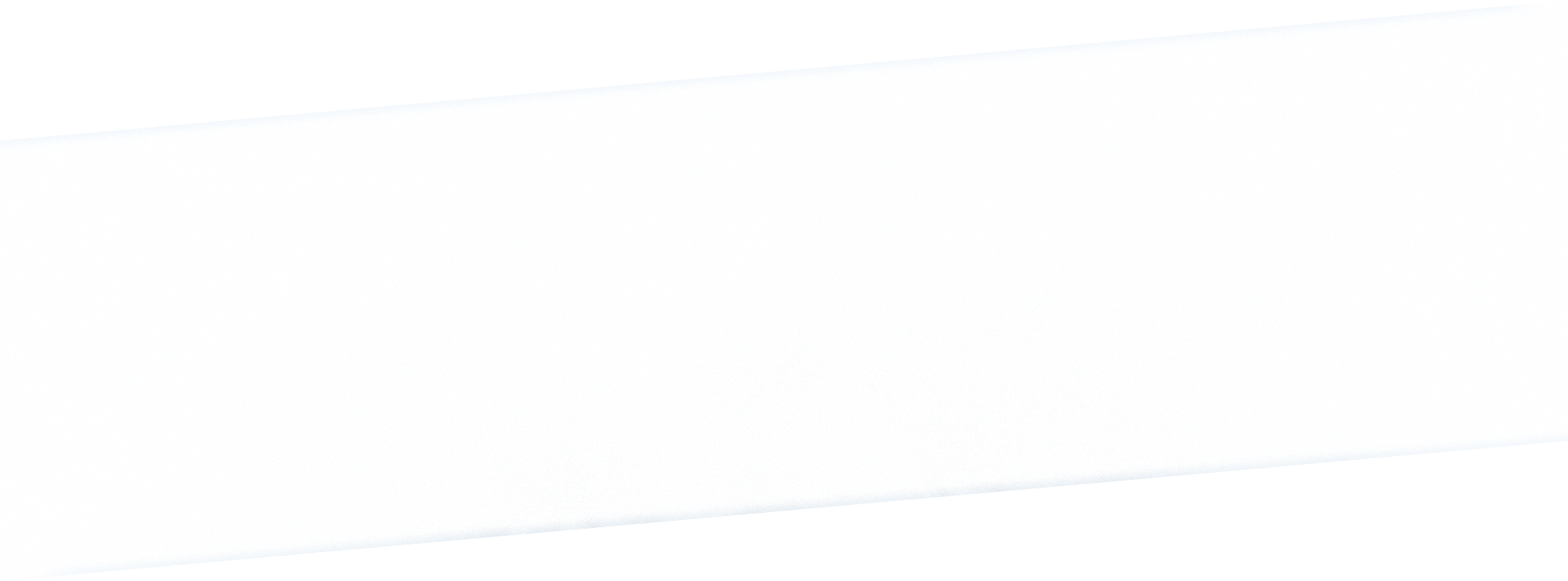 Mission, Vision & Core Beliefs
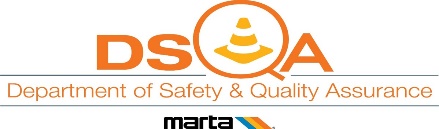 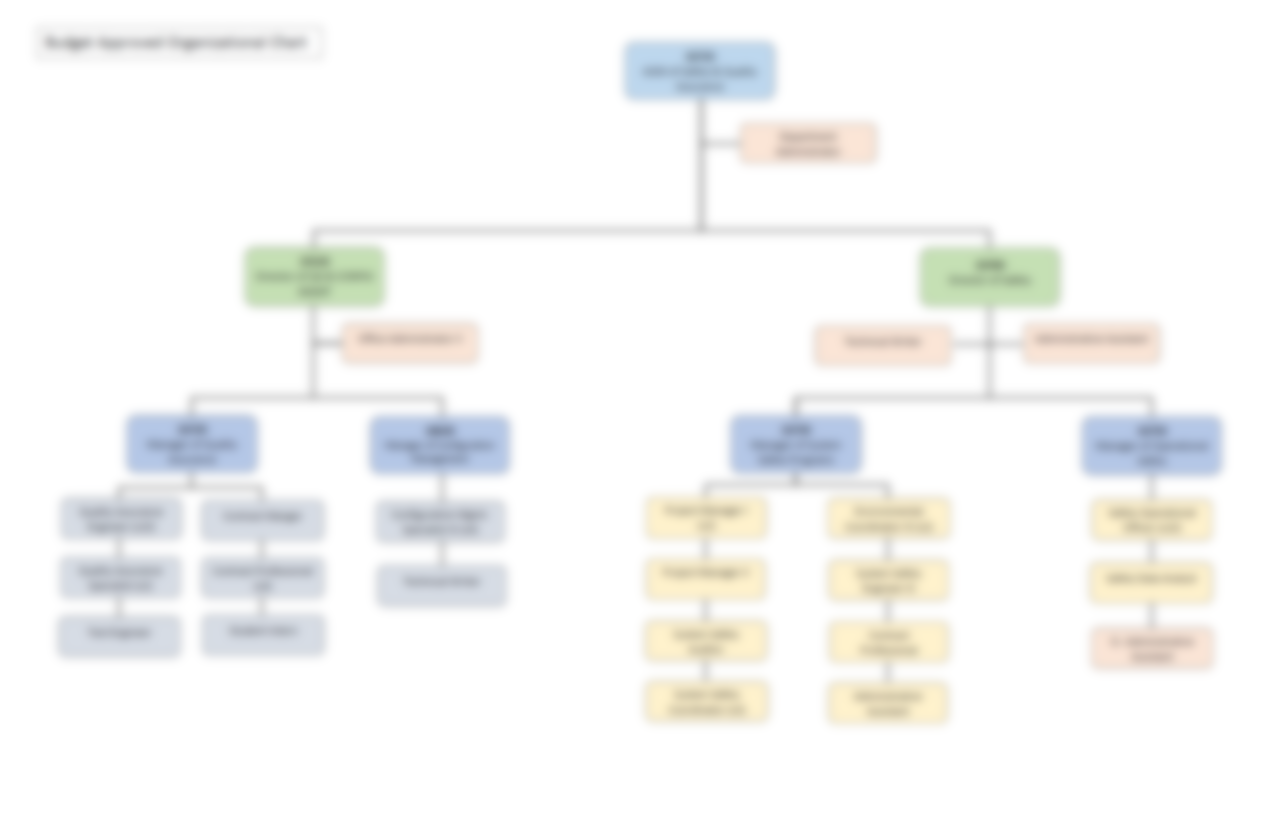 Identify, measure, control, 
and continuously improve mission critical processes
Mission
Create a closed-loop safety & quality assurance culture
Vision
Core Beliefs
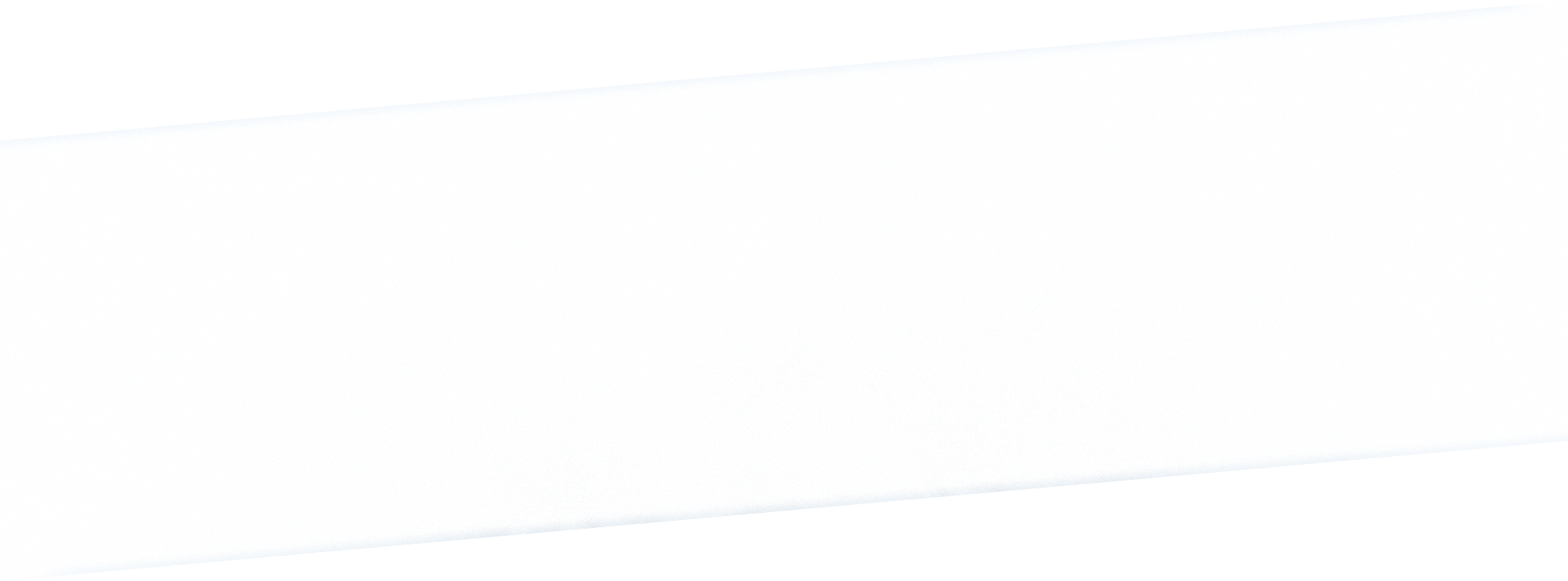 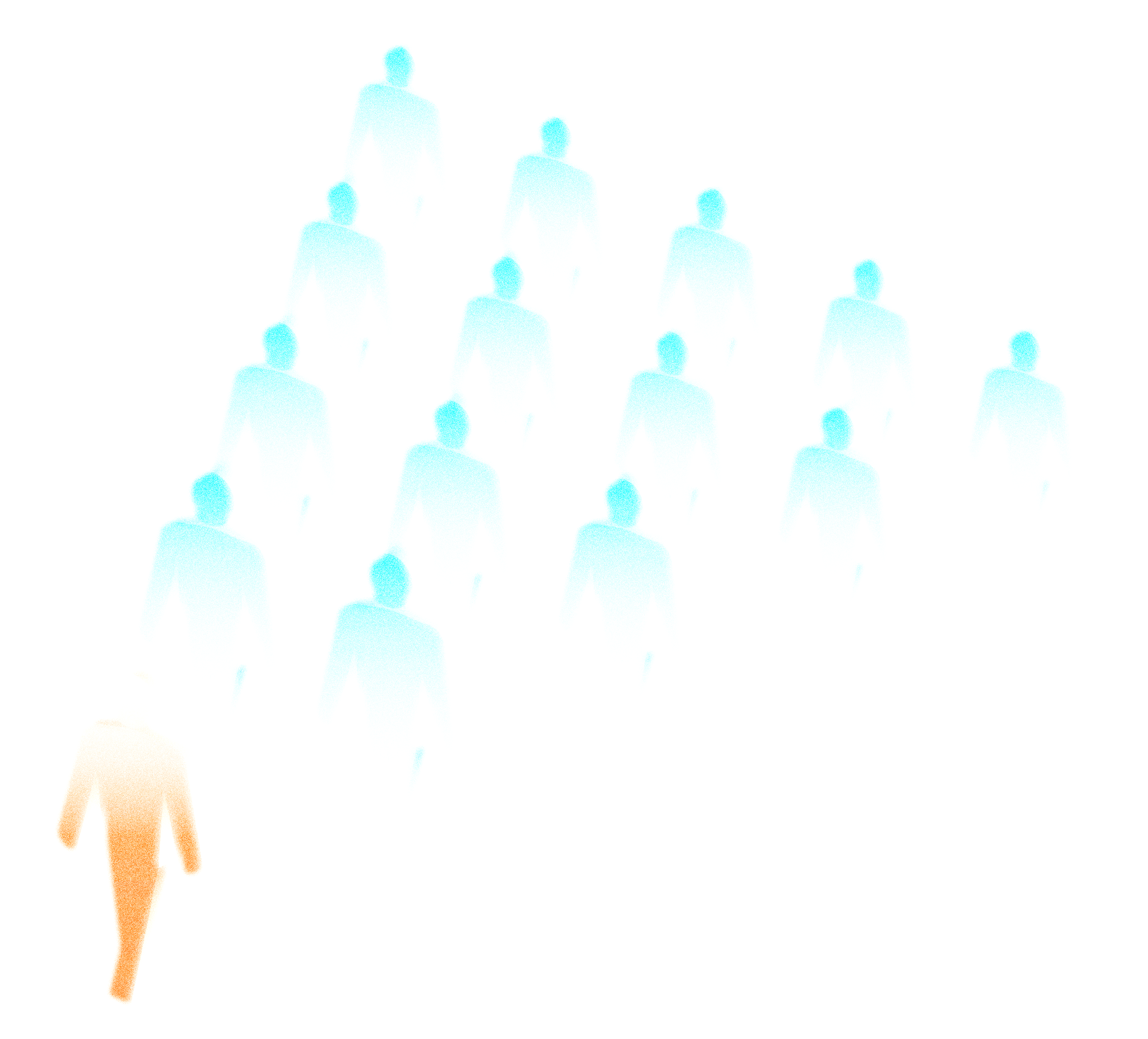 Office of the AGM
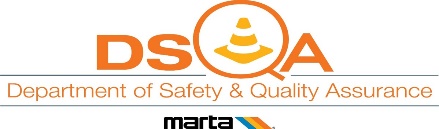 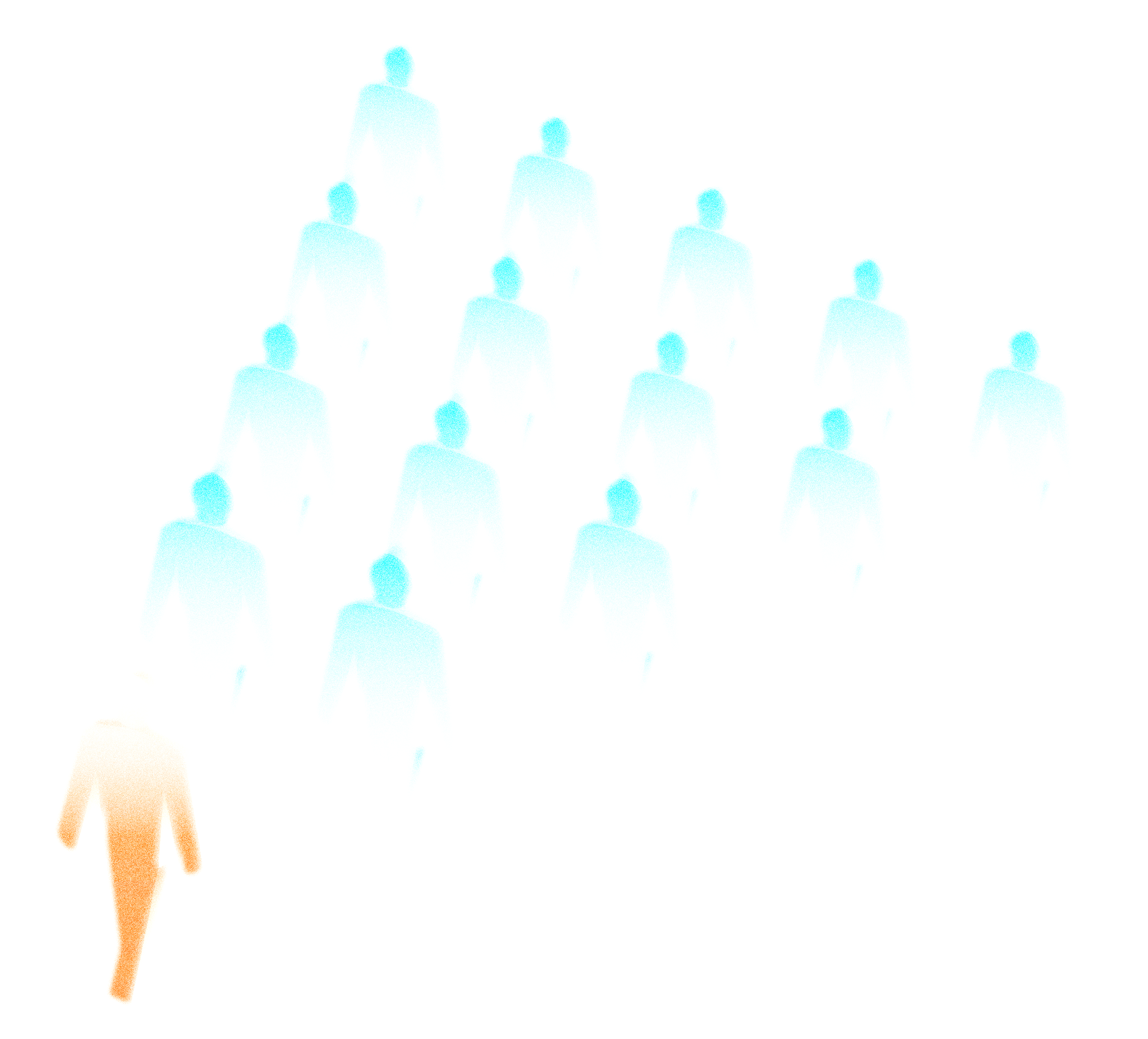 The Assistant General Manager (AGM) of DSQA is responsible for:

direction and sustainability of DSQA

ensuring safety and quality goals and objectives are met
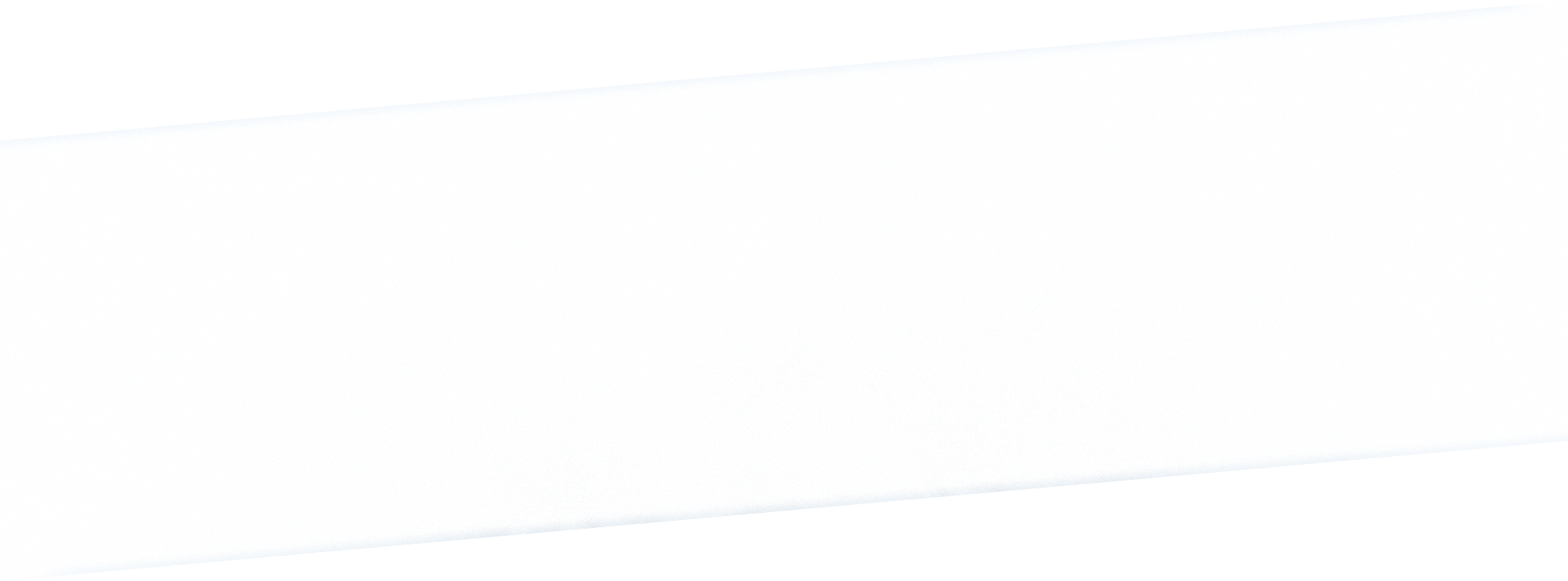 DSQA Offices
OPERATIONAL SAFETY (OS)
● Manages Accident/ Incident Program Plan                   
● Identifies Unsafe Conditions & Trends
● Eliminates Hazards
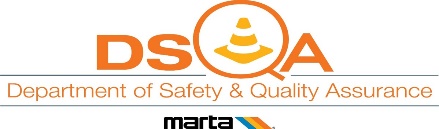 SYSTEM SAFETY PROGRAMS (SSP)

● Manages Compliance With Regulatory Requirements
● Develops Safety Plans
QUALITY ASSURANCE (QA)
● Manages Quality Assurance Program Plan                     
● Ensures Properties are Designed & Installed Properly
CONFIGURATION MANAGEMENT (CM)

● Manages Configuration Management Program
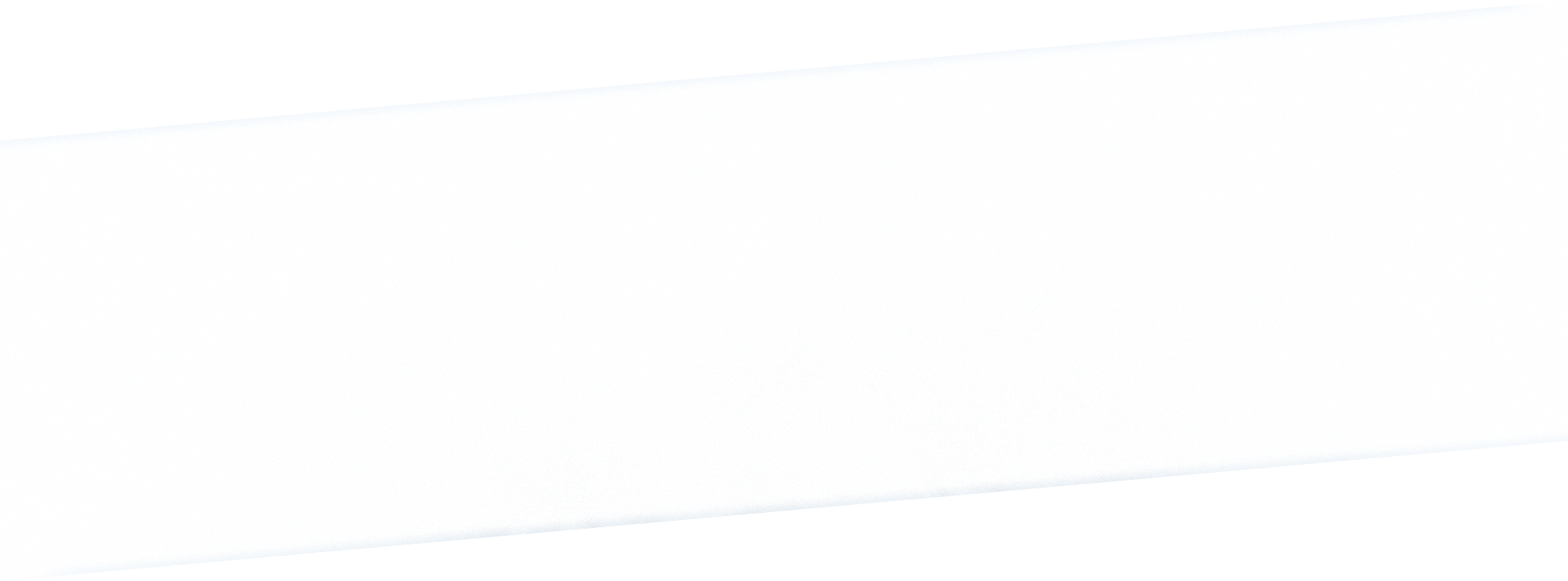 DSQA Goals & Objectives
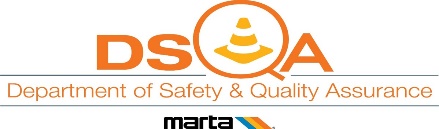 Quality Assurance
Safety
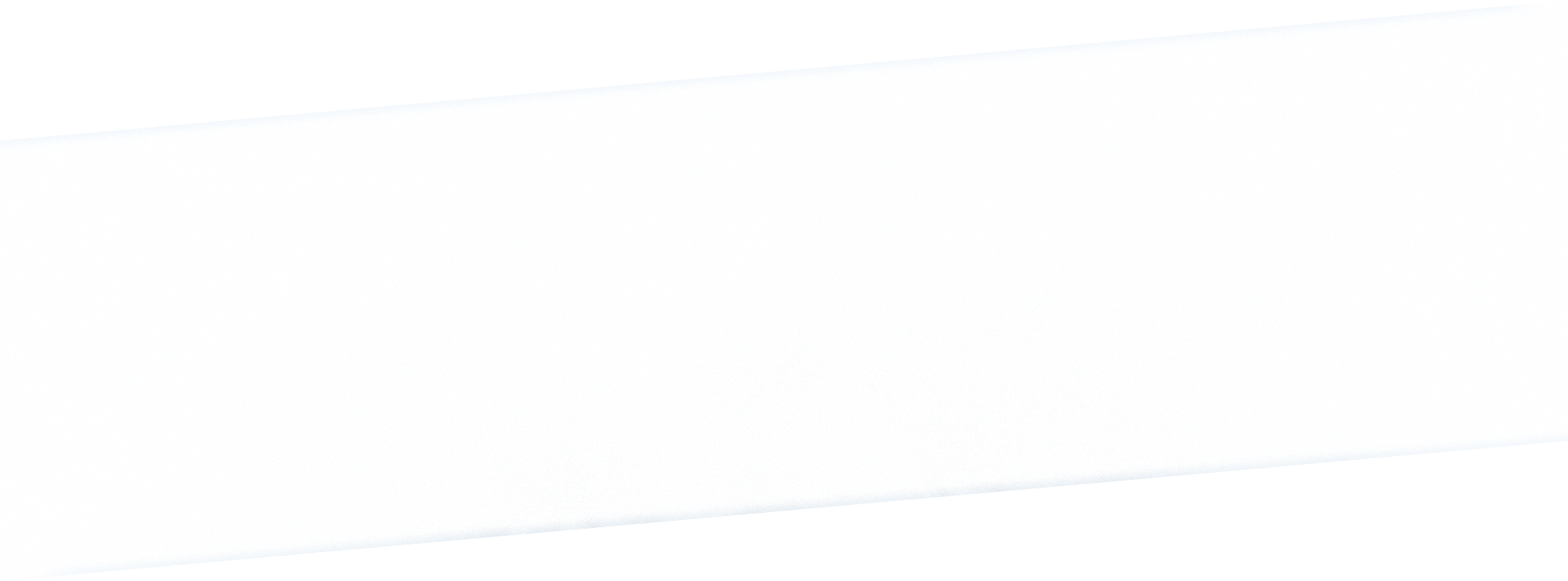 DSQA Deliverables
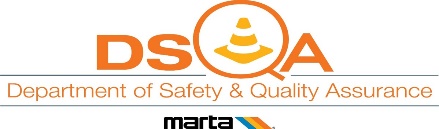 Safety
Quality Assurance
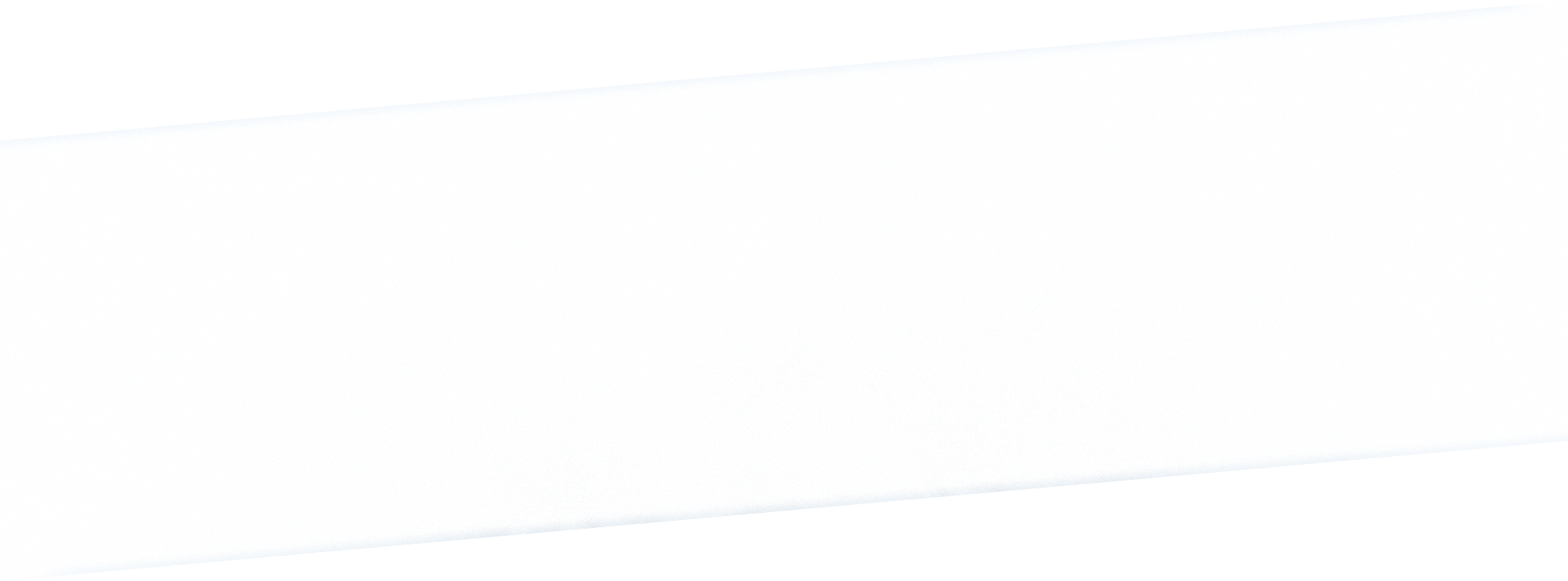 Staffing & Activities
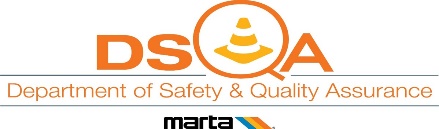 DSQA
INVESTIGATES & EDUCATES
DSQA WORKS 24/7
DSQA PROTECTS PATRONS & EMPLOYEES
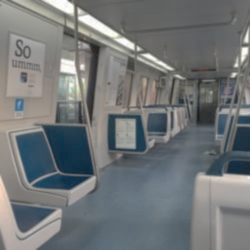 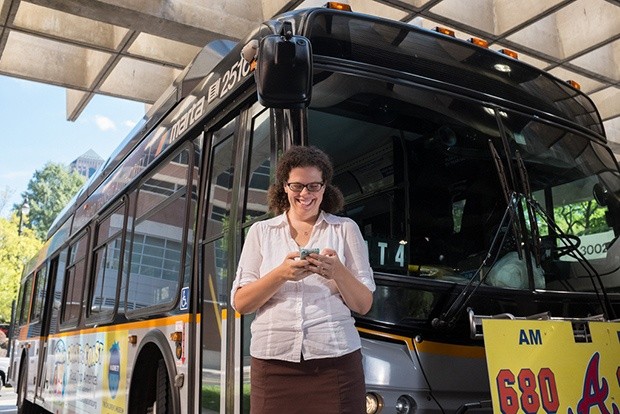 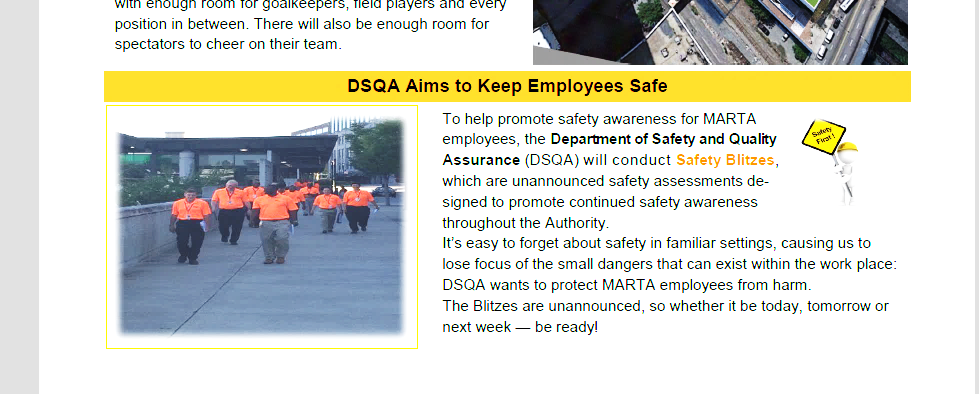 ONCALL
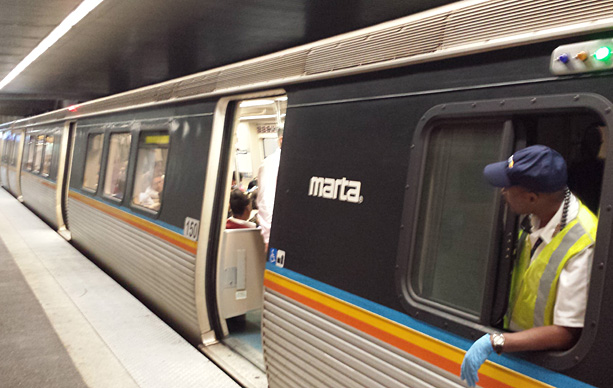 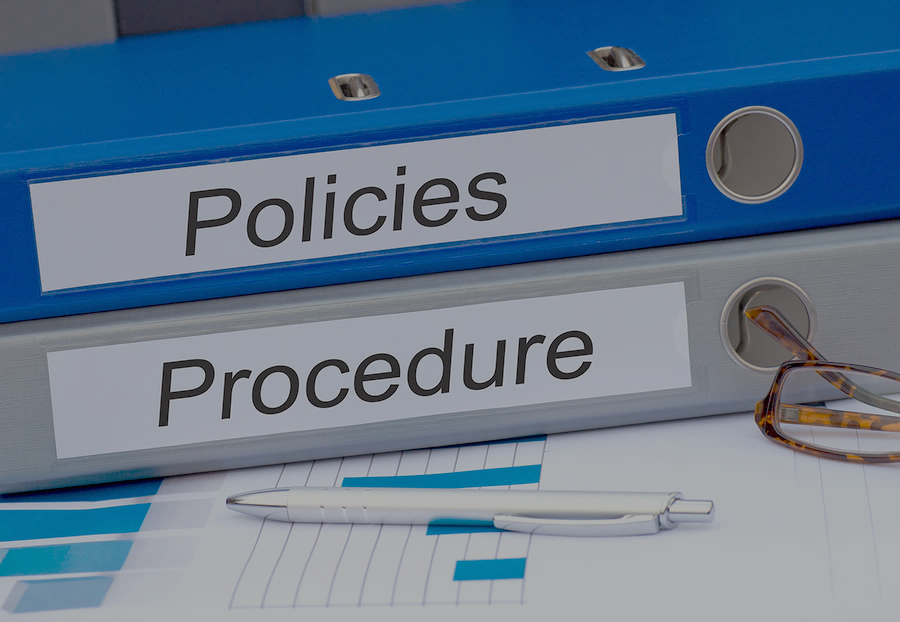 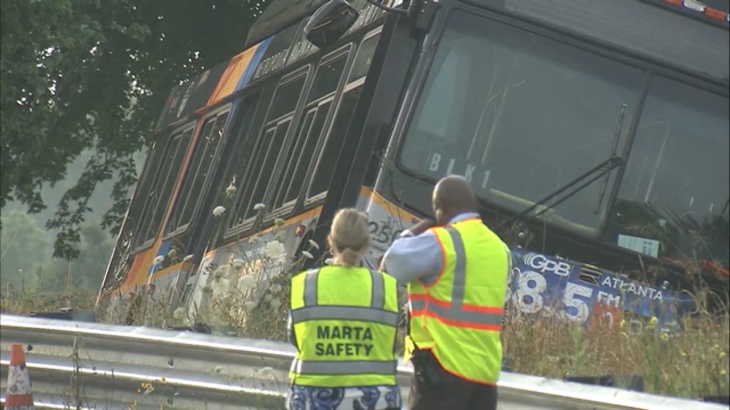 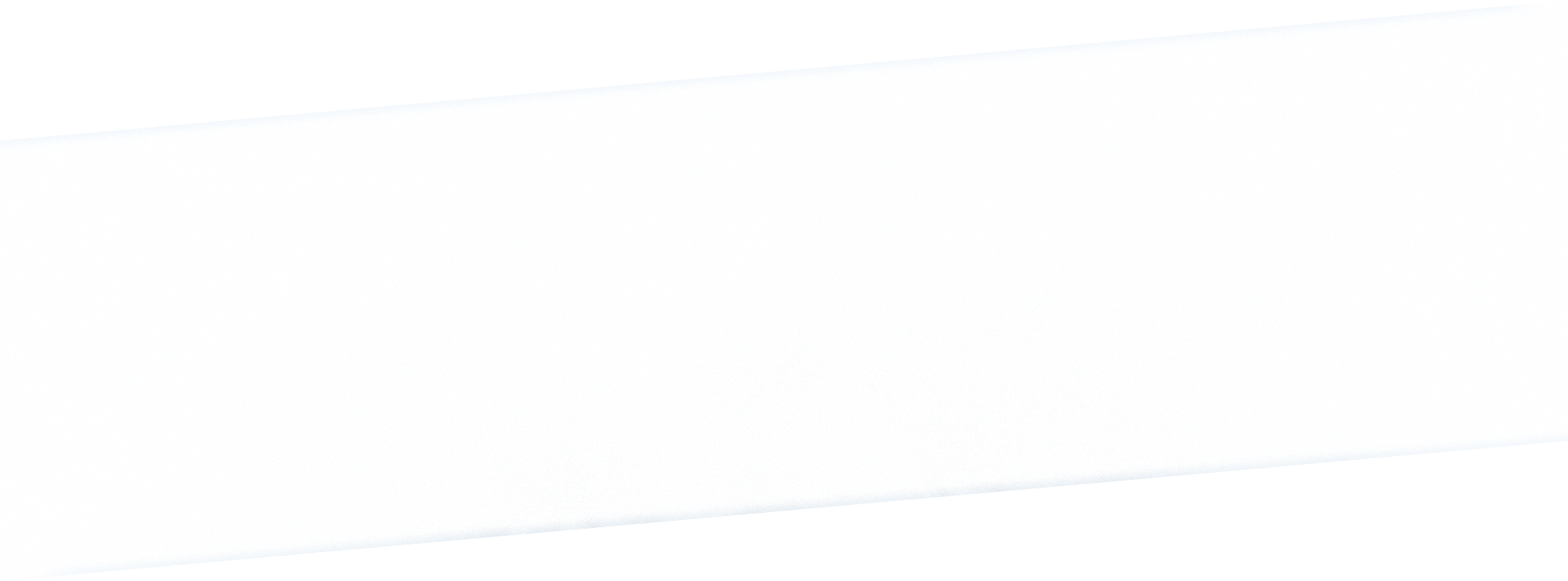 FY2017 DSQA Staffing & Activities
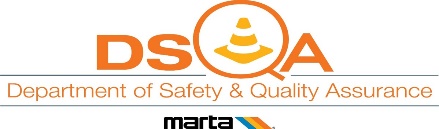 Operational Safety Activities
System Safety 
Activities
Safety Staffing
(21 Total)
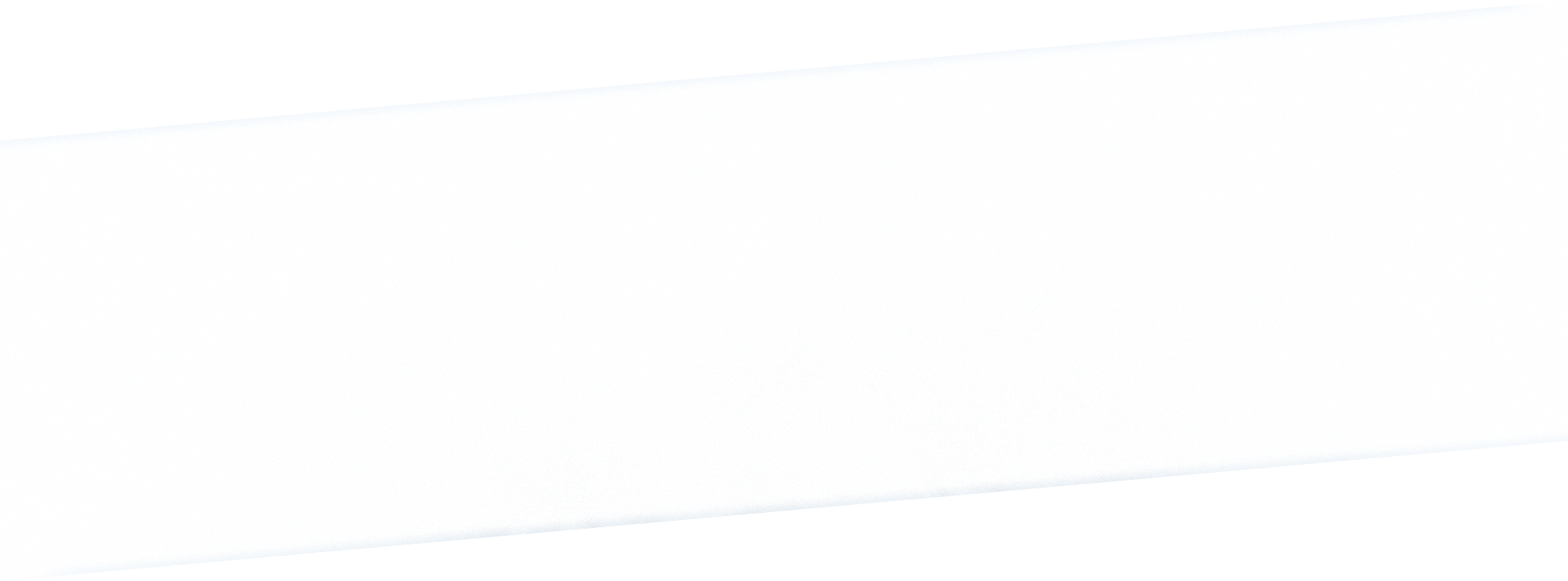 FY2017 DSQA Staffing & Activities
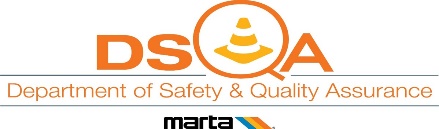 Configuration Management 
Activities
QA & Configuration Management Staffing (26 Total)
Quality Assurance Activities
SAFETY & QUALITY ASSURANCE 
The Path Going Forward
Continuous Improvement
(QACM)
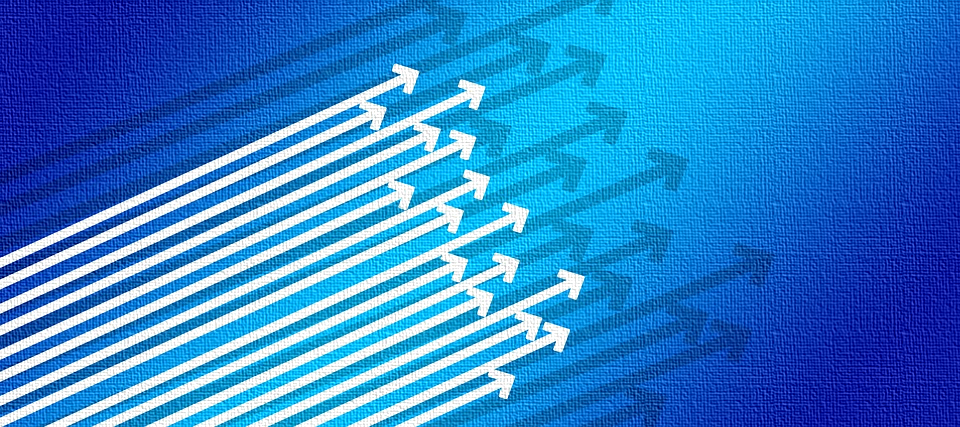 Mitigate Risks
(Safety)
Evaluate Risks
(Safety)
Measuring Process Performance
(QACM)
Process Design
(QACM)
Identify Hazards
(Safety)
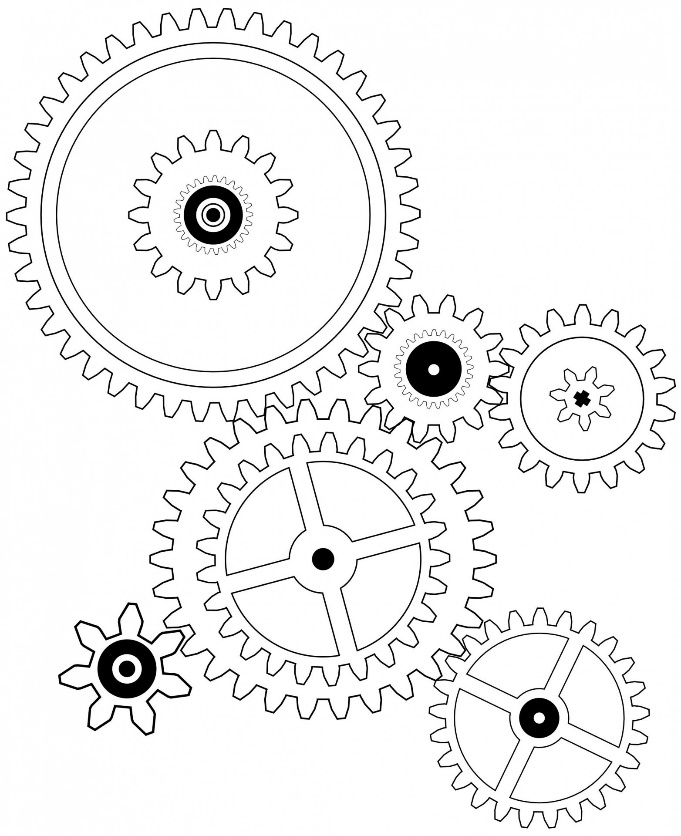 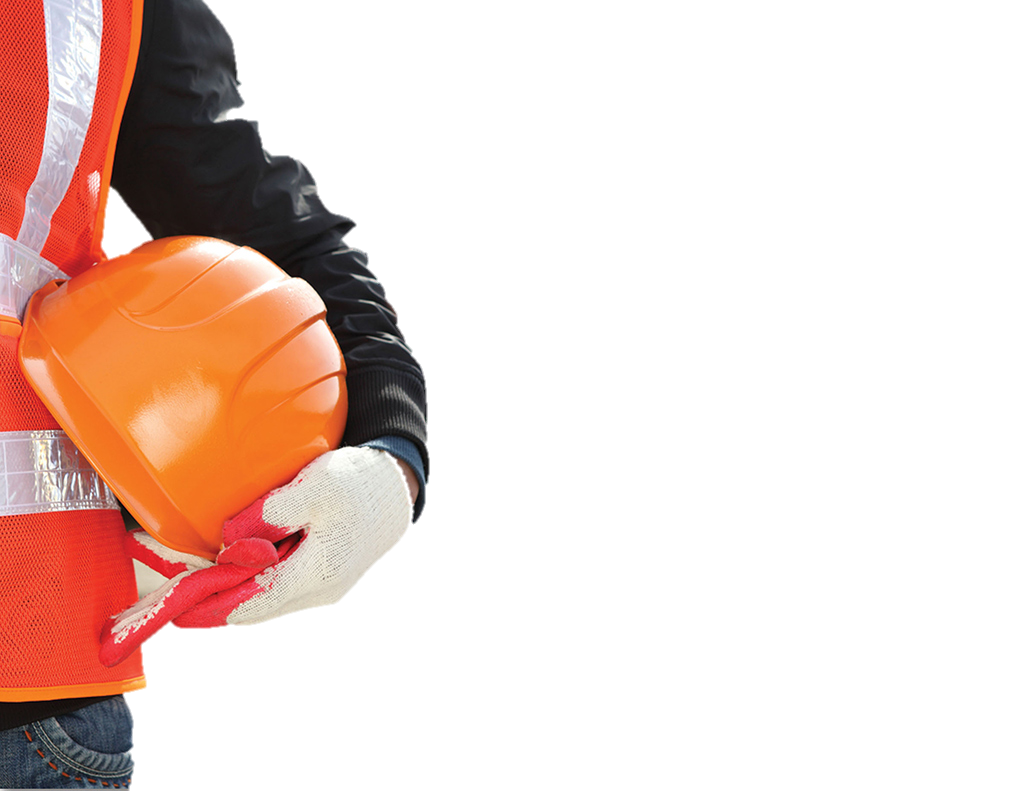 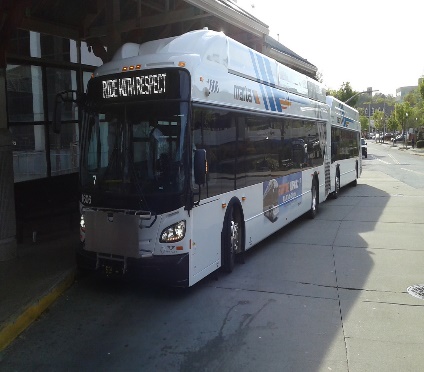 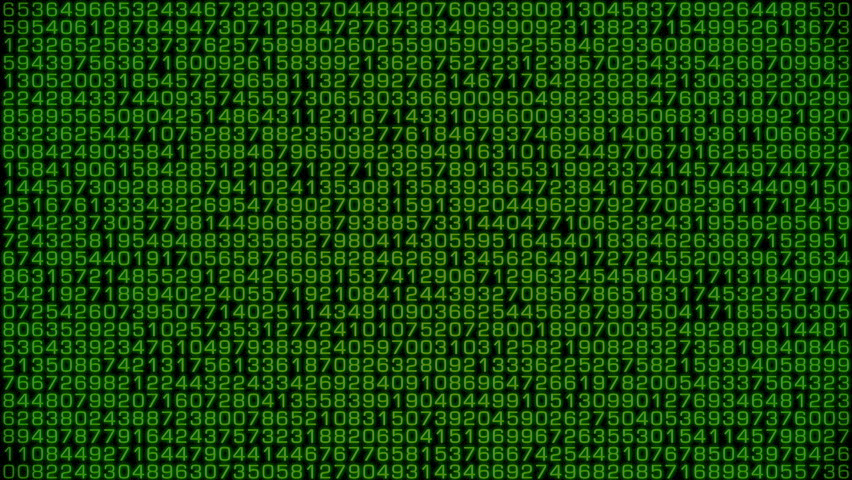 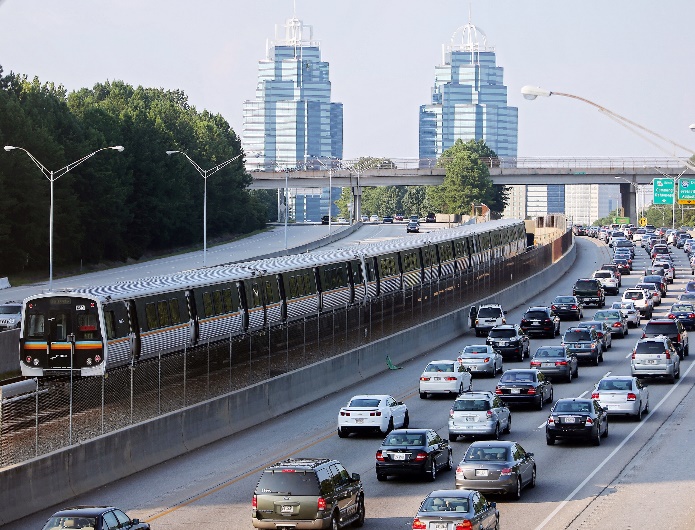 Thank You
QUESTIONS?
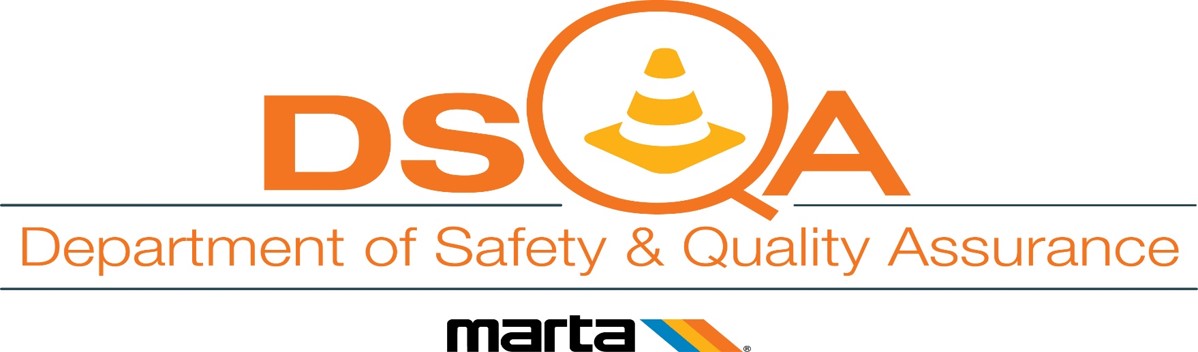